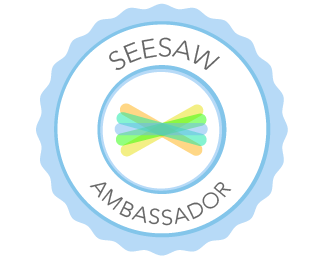 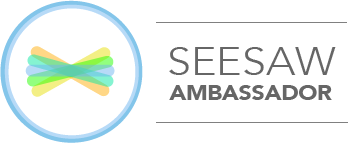 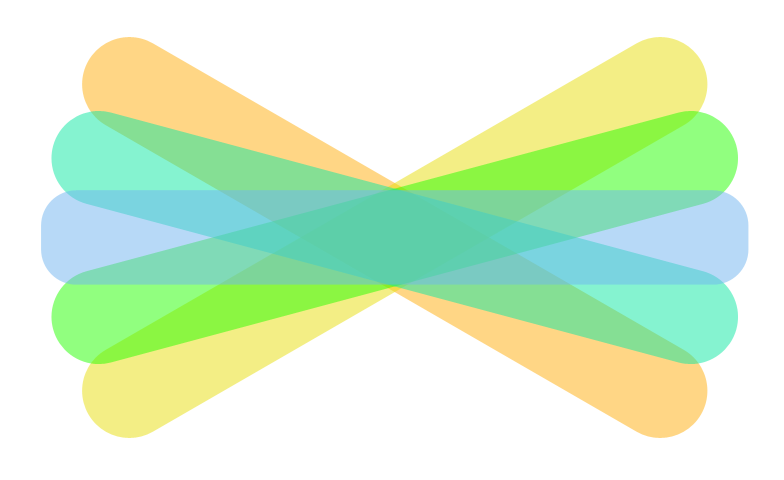 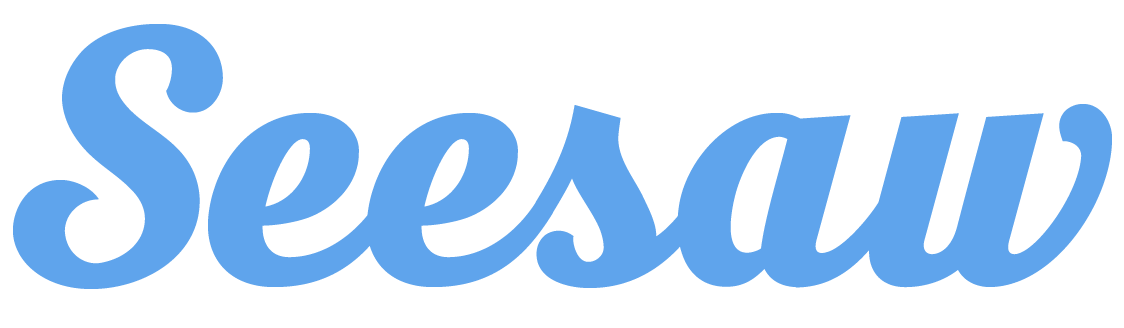 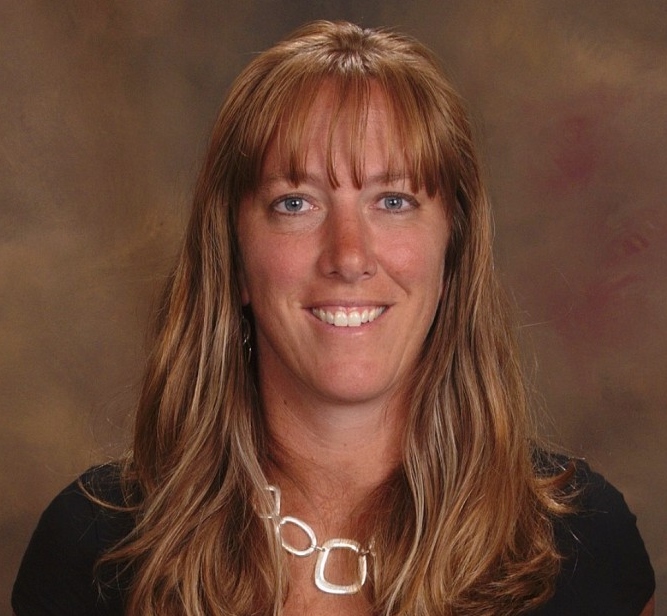 Heather Gauck Resource Teacher-GRPS
@heathergauck
gauckh@grps.org
What is Seesaw?
Watch the video to see how students describe Seesaw!
Why are We Using Seesaw?
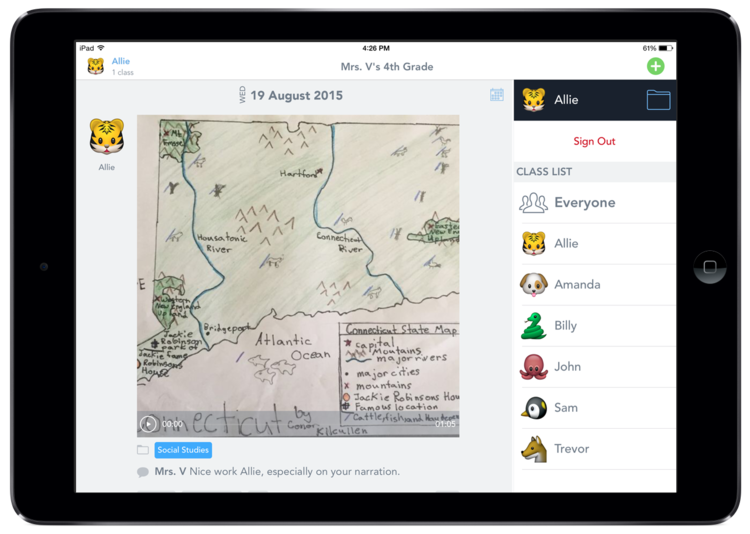 Document learning as it happens 

Empower students to think deeper and reflect

Teach digital citizenship and 21st century skills

Build an organized record of student work 

Create a community around learning 

Involve families in real time
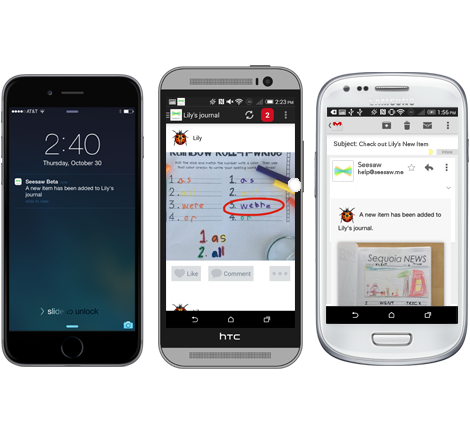 [Speaker Notes: Edit these to match your school’s learning goals.]
Goals of This Session
Today we’ll learn how to use the basic features of Seesaw in our classrooms. 

Goal 1: We will set up individual teacher accounts.

Goal 2: We will be able to independently sign in to Seesaw and navigate basic options in the program.

Goal 3: We will learn how to publish content to student journals using Seesaw’s built-in tools.
[Speaker Notes: Edit these to match your school’s learning goals.]
Download Seesaw and Sign in
Step 1: Make sure you have installed Seesaw on your teaching device.
Download iOS or Android app. 
Bookmark Seesaw on the web. Use Firefox or Chrome browser.  

Step 2: Sign in as  “I’m a Teacher”
Choose “I’m a Teacher” and sign in using your school email address 
Set up account
Click top right green check

Step 3: Complete the next 3 activities to learn how to add items to Seesaw 
To add your first piece of work, tap the green + (top right)
First Project: Take a photo
Take a ‘selfie’ or a photo of something in the room.
Use the Photo item type.
Use the built-in annotation tools to add layers of content to your work.
Record a voice annotation or text tool to write a caption for the picture.
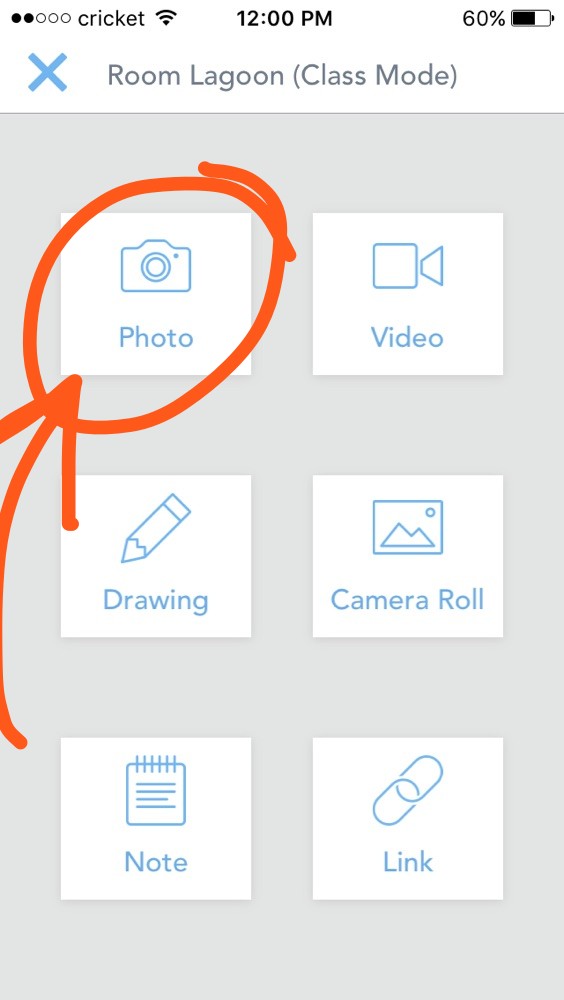 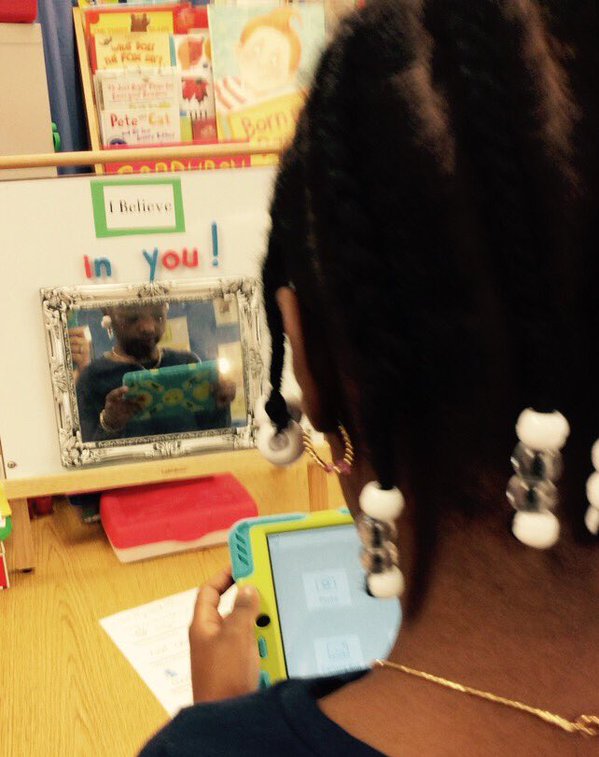 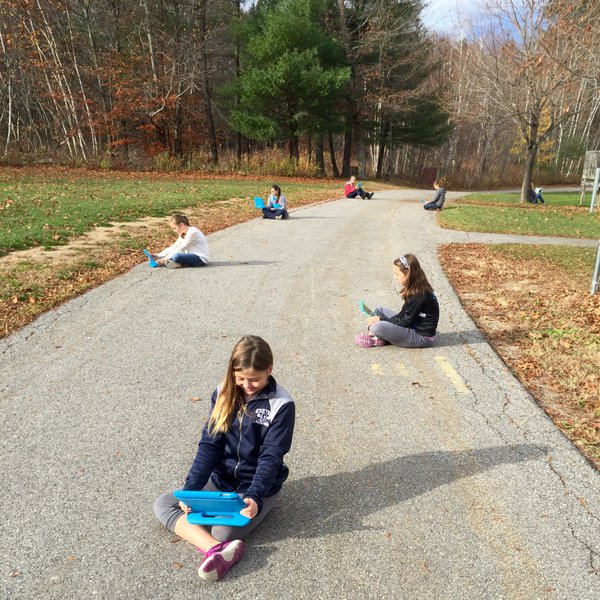 Second Project: Solve a Math Problem
Solve a math problem.
Use the Drawing item to work through a sample problem.
On iOS devices, use the recordable whiteboard tool to draw + record at the same time 
Use the built-in annotation tools to add layers of content to your work.
Record a voice annotation explaining how to solve the problem.
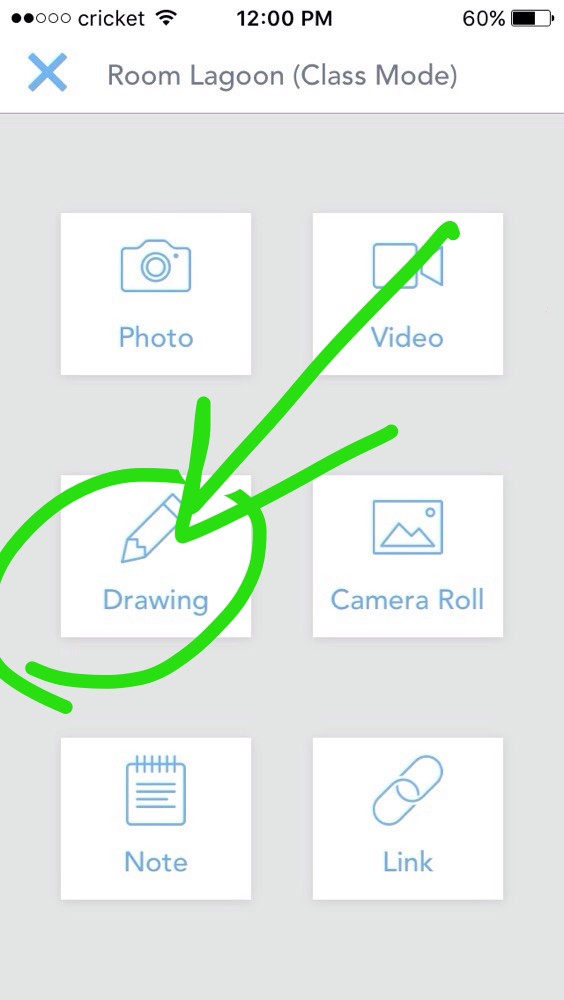 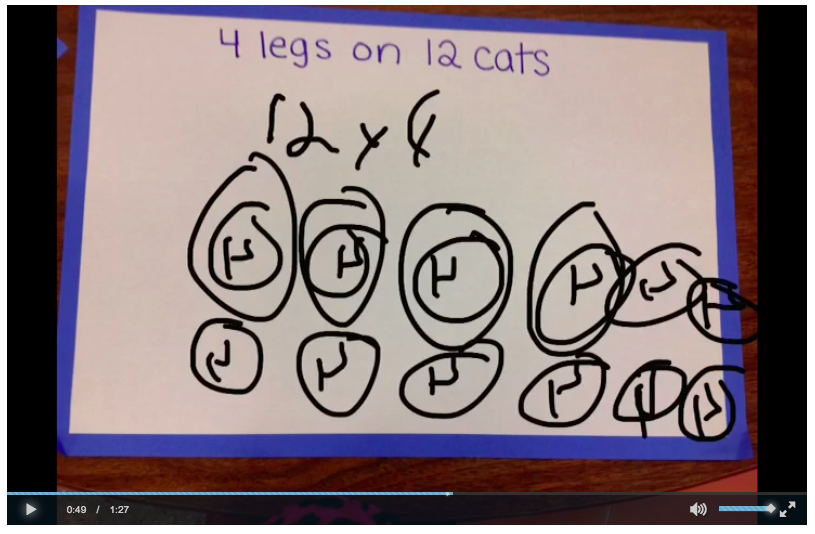 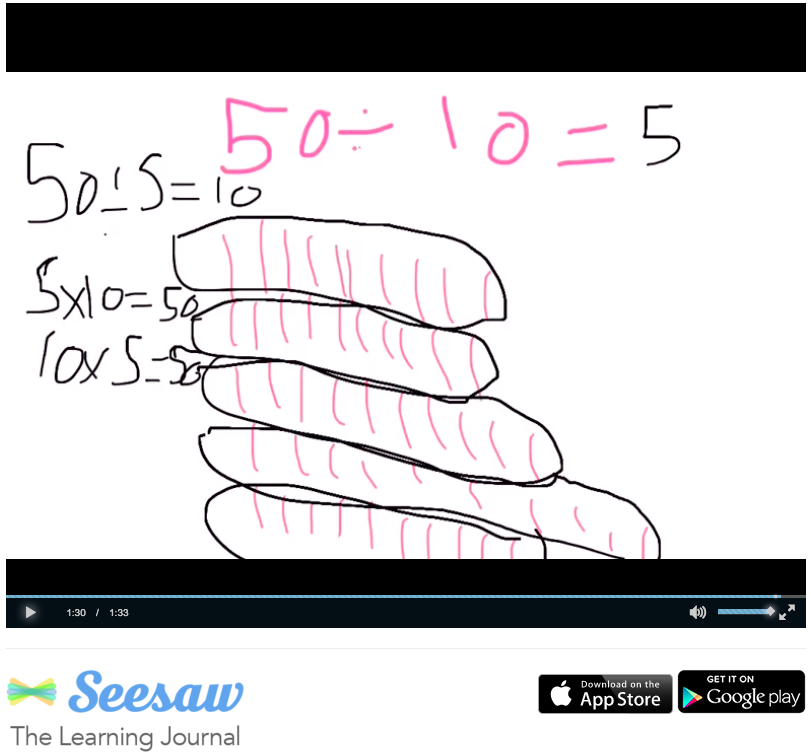 Third project: Reading Recording
Record a partner reading a book (or paragraph)  aloud, then swap.
Use the Video item type.
Use the built-in annotation tools to add layers of content to your work.
Type a text caption explaining the key message of the book.
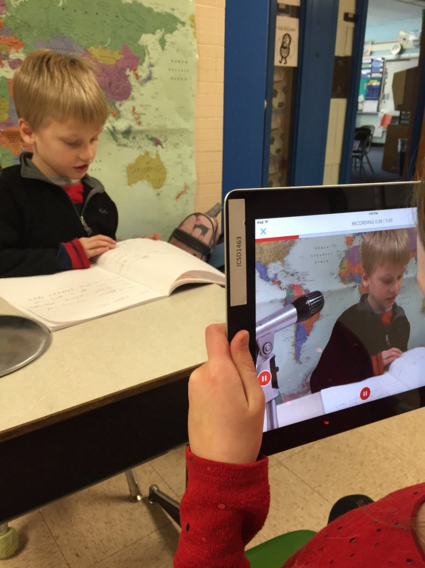 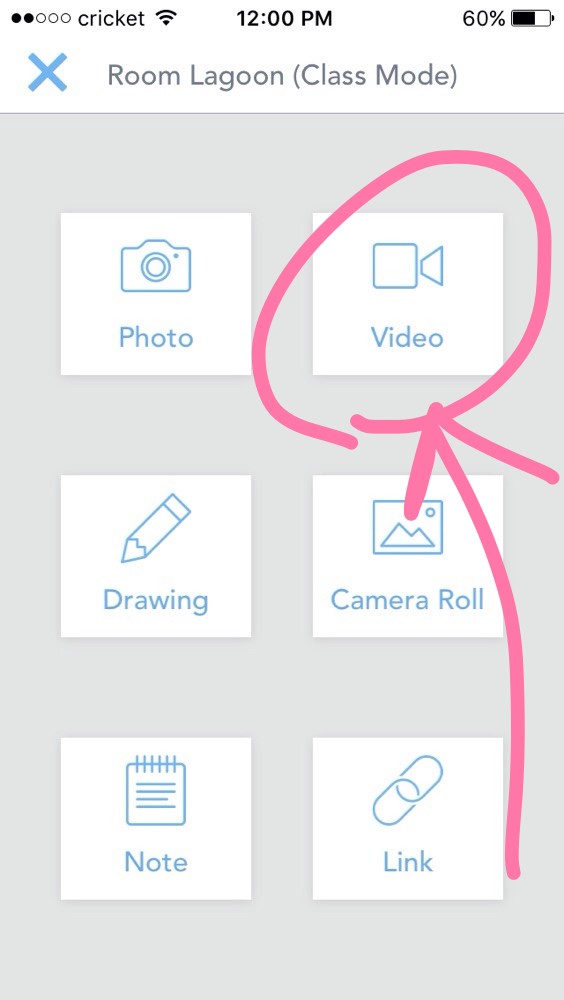 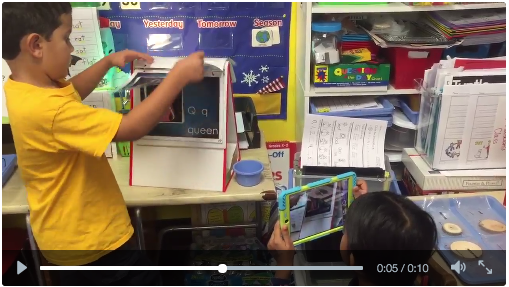 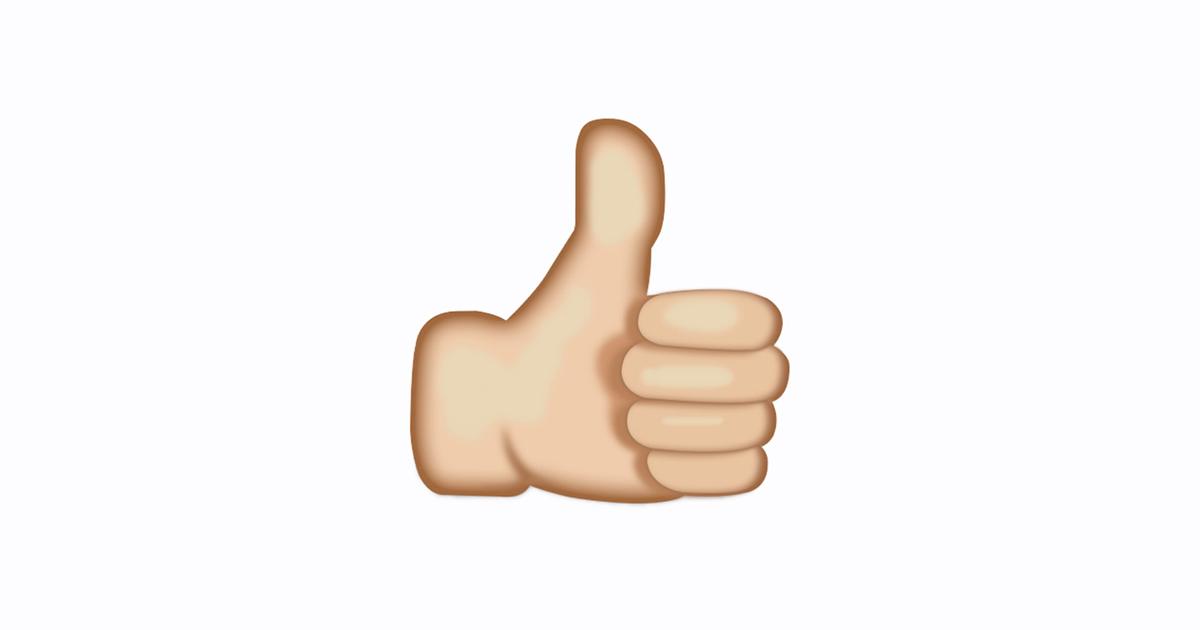 Awesome job!
 Now you’ve seen first hand how students will add items to their Seesaw Journals!
Examples from Classroom~
Notes Home to Parents

Creative Way to Give Spelling Tests

Hear the Student's Thinking

Evidence of Learning

Camera Roll with other Apps
[Speaker Notes: Edit these to match your school’s Seesaw goals.]
Class Setup and Class Settings Help
If you need help setting up your Seesaw class or changing class settings, use these resources. 
Follow the Class Setup Checklist
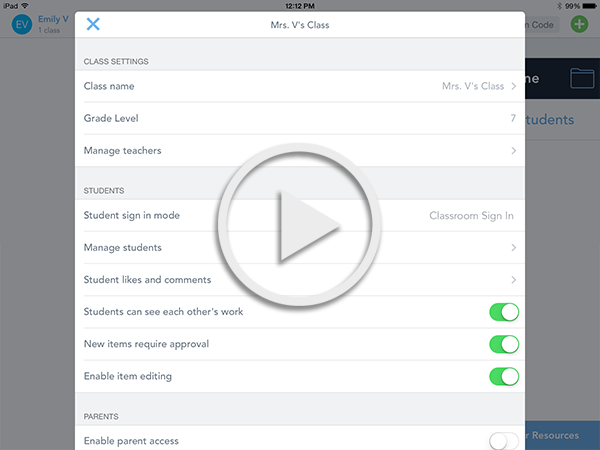 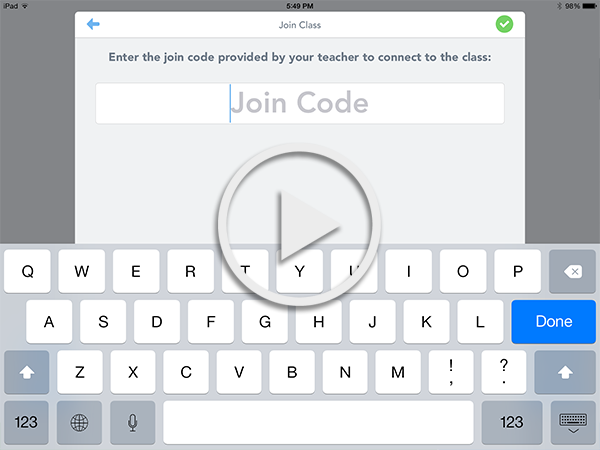 Watch how to set up a Class Code Class video
Watch how to set up an Email Class video
[Speaker Notes: If you do not want teachers to change any class settings, remove this slide.]
Additional Resources for Seesaw Success
Watch the Seesaw tutorial videos to learn more about Seesaw features
Use the Seesaw student intro presentation to introduce Seesaw to your students 
Use the K-2 Lesson Plan or 3-8 Lesson Plan to guide your first month of using Seesaw
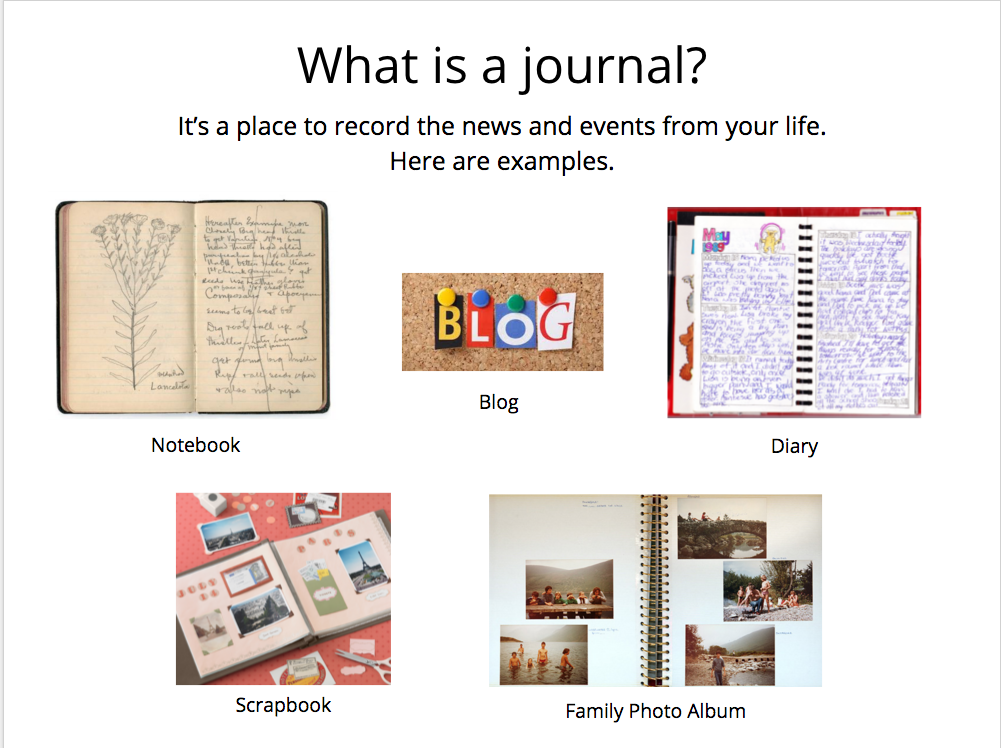 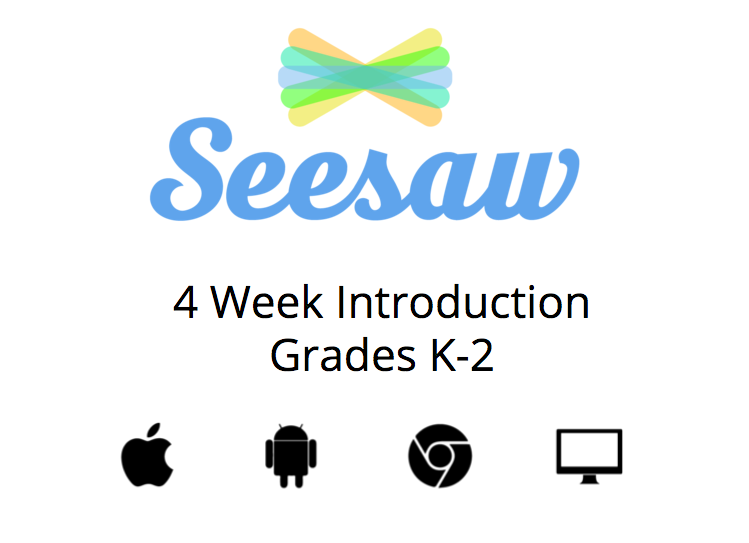 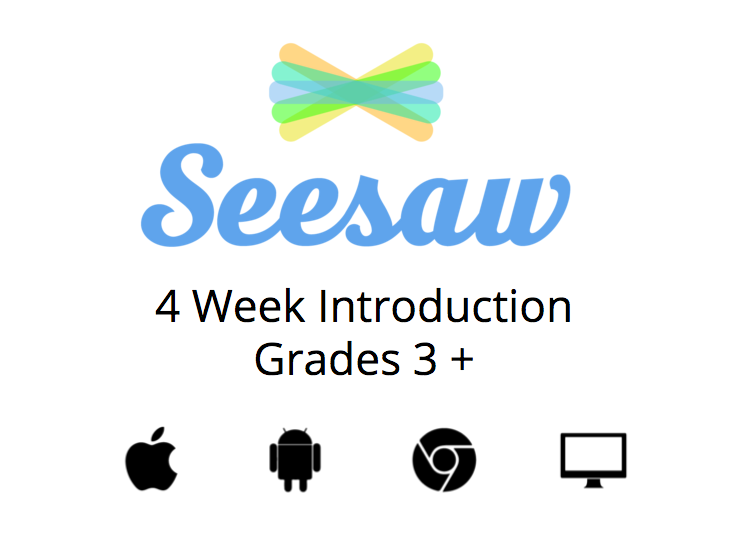